Bonjour!
vendredi, le vingt-deux septembre
Travail de cloche
Write a sentence with a feminine partitive which does not use manger as the verb.
Bonjour!
vendredi, le vingt-deux septembre
Vendredi, vendredi
Rah, rah, rah!
Vendredi, vendredi
On y va!
Bonjour!
vendredi, le vingt-deux septembre

un moment de culture francophone
avoir
la révision
les mots utiles
Pourquoi tombons-nous?
Nous tombons pour apprendre comment se lever.
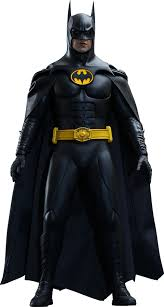 Sommes-nous prêts?

Nous sommes prêts !
The Francophone nation now known as Burkina Faso (Shining Path) was formerly called Upper Volta
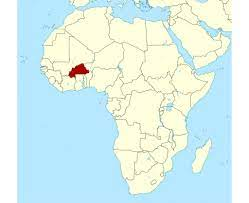 avoirto have
j’ai
tu as
il a
elle a
nous avons
vous avez
elles ont
ils ont
La révision
Est-ce que tu aimes les haricots verts?

Tu jetes l’hippopotame / Jete l’hippopotame.
Le mercredi, je mange trois pommes.
Le mercredi, je mange du pain à quatre heures, pile.
Je mange un crayon le mercredi. / Je mange des crayons le mercredi.
Parlons-nous anglais? Étudions-nous l’anglais? Aimons-nous l’anglais?
passer un examen.
être reçu à un examen = réussir à un examen.
rater un examen = échouer un examen
assister à la classe de français.
attendre la musique.
aider votre amie
une note
les devoirs
un cours
une classe
une bourse
Devoirs
Billet de sortie
Bob eats four cookies (biscuits) every Wednesday, and every Sunday he eats cheese for lunch.